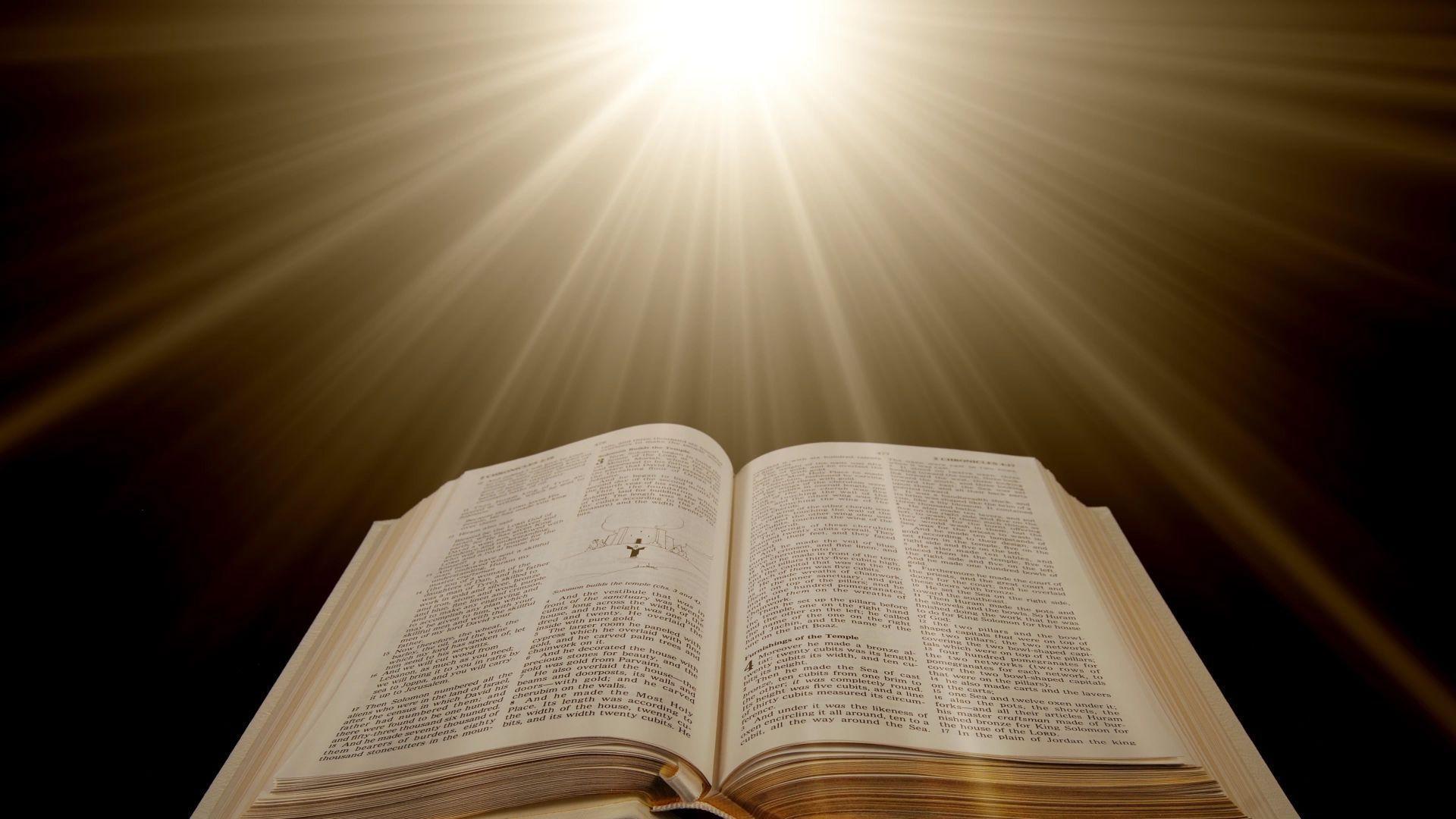 Preacher, Preparation, 
Presentation
A class on making and preaching sermons
Session 23
Developing 
A Sermon
Concluding 
Effectively
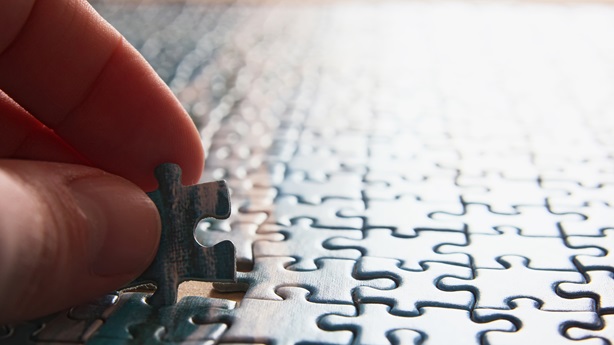 Conclusion: 
	- The piece that 
		ties and 			applies
Sermon Intensity Graph
Conclusion
Introduction
Main Points
Conclusion Mistakes
Conclusion Mistakes
	- Don’t plan it
Conclusion Mistakes
	- Don’t plan it
	- Don’t close the deal
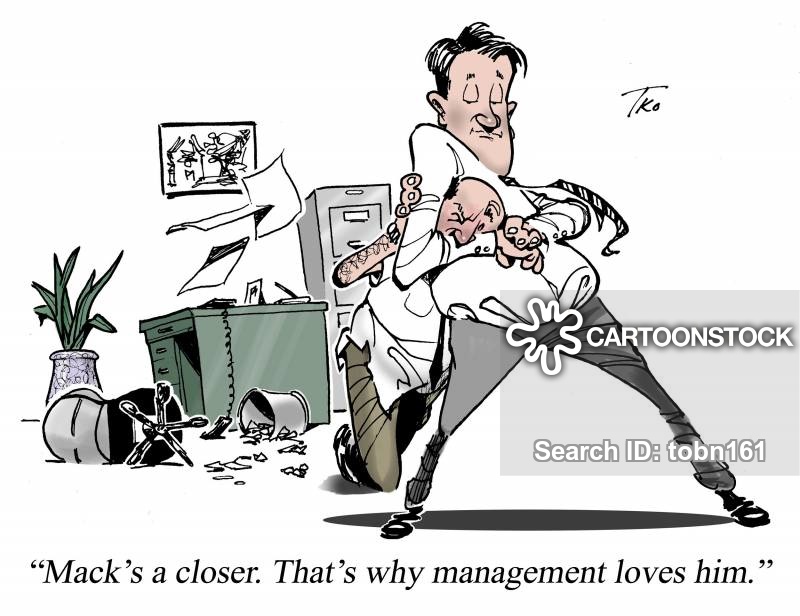 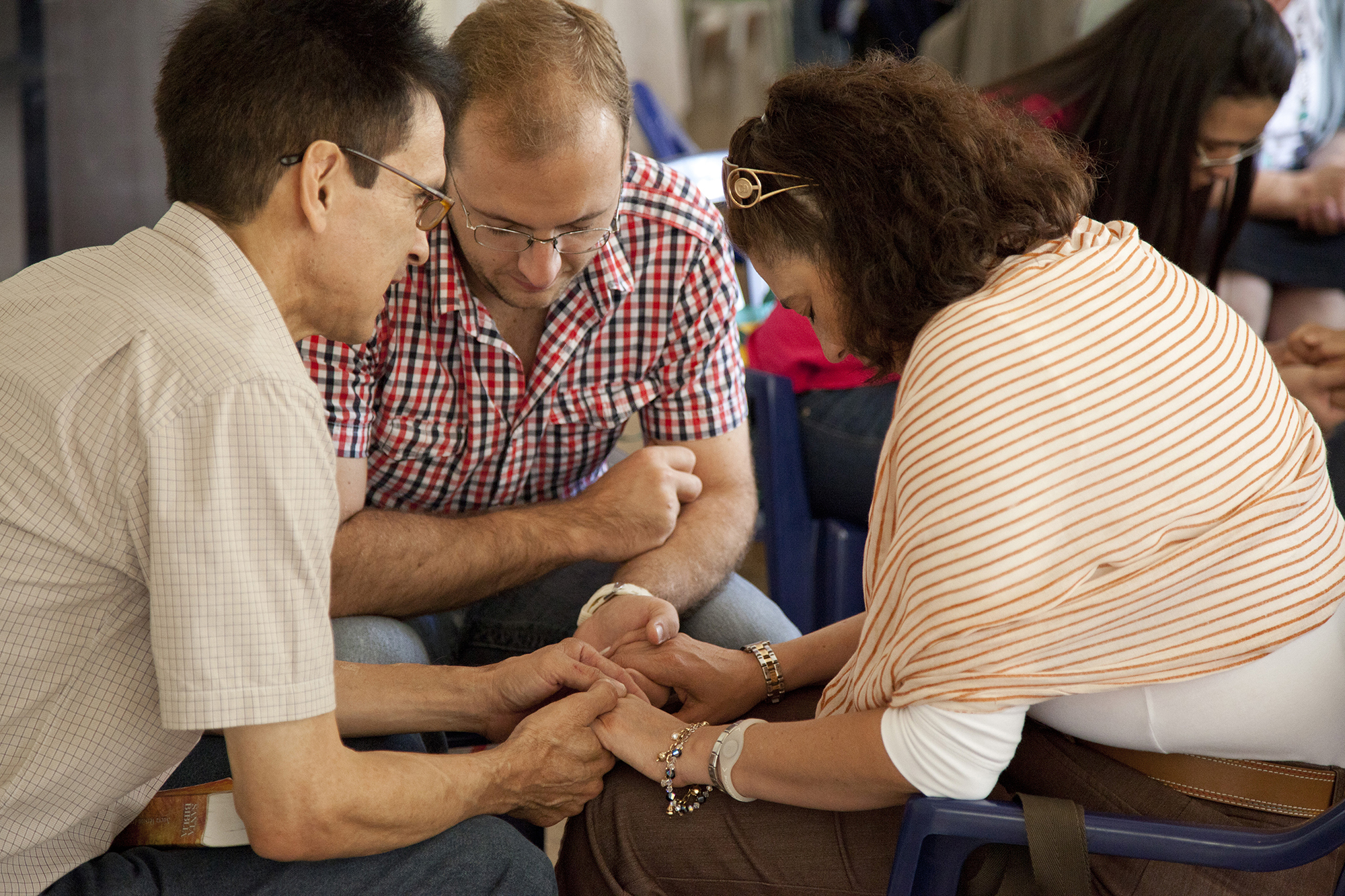 Conclusion Mistakes
	- Don’t plan it
	- Don’t close the deal
	- Searching for a runway
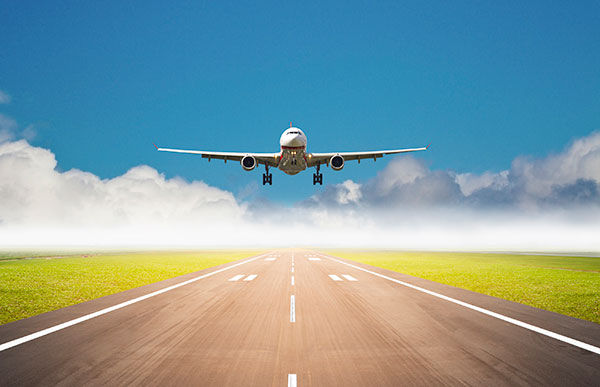 Conclusion Mistakes
	- Don’t plan it
	- Don’t close the deal
	- Searching for a runway
	- Taking off again
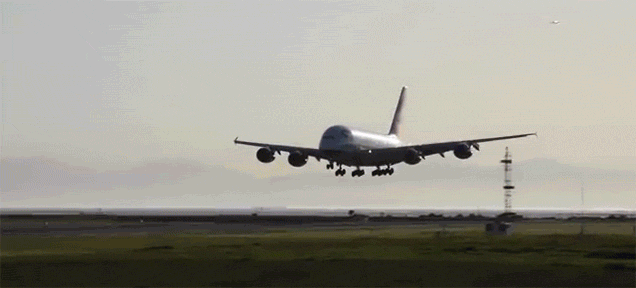 Conclusion Mistakes
	- Don’t plan it
	- Don’t close the deal
	- Searching for a runway
	- Taking off again
	- The Discouraging Finish
Conclusion Mistakes
	- Don’t plan it
	- Don’t close the deal
	- Searching for a runway
	- Taking off again
	- The Discouraging Finish
	- Summarizing the whole
	     tell ‘em, tell ‘em, tell ‘em
Conclusion Mistakes
	- Don’t plan it
	- Don’t close the deal
	- Searching for a runway
	- Taking off again
	- The Discouraging Finish
	- Summarizing the whole
	- “I’m out of time…”
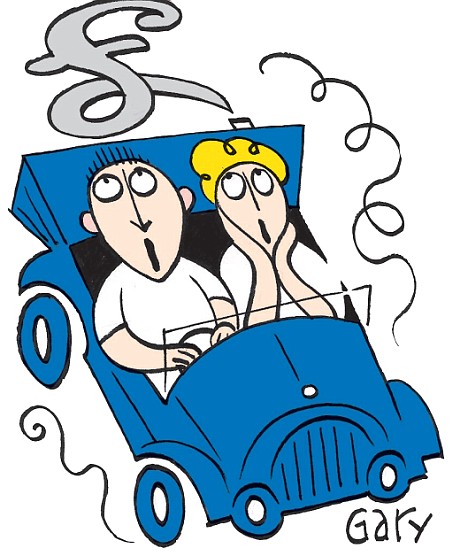 Andy Stanley
Conclusion Mistakes
	- Don’t plan it
	- Don’t close the deal
	- Searching for a runway
	- Taking off again
	- The Discouraging Finish
	- Summarizing the whole
	- “I’m out of time…”
	- Left Field conclusion
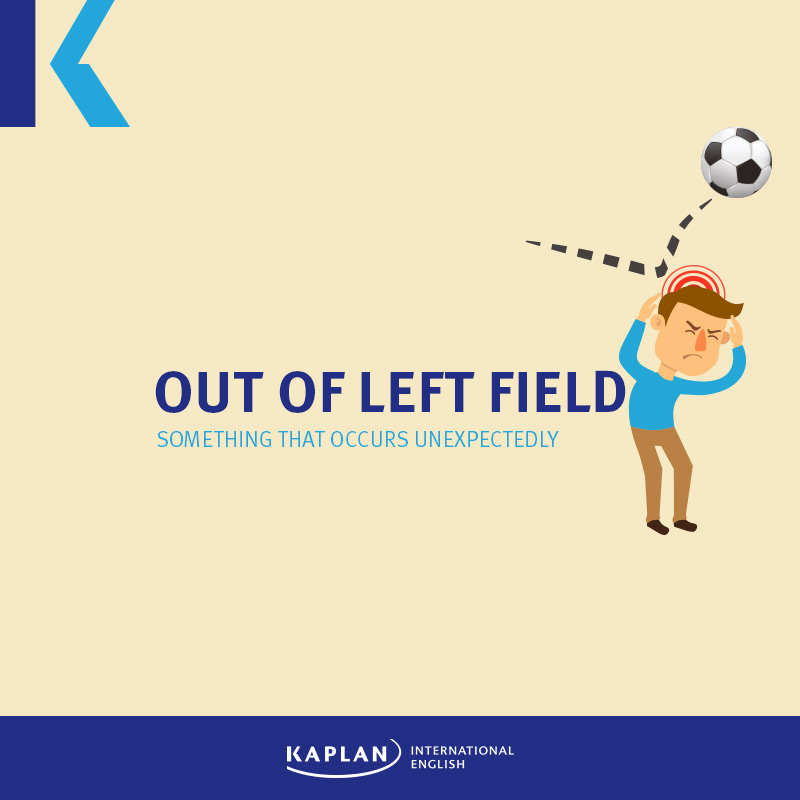 Conclusion Mistakes
	- Don’t plan it
	- Don’t close the deal
	- Searching for a runway
	- Taking off again
	- The Discouraging Finish
	- Summarizing the whole
	- “I’m out of time…”
	- Left Field conclusion
	- The Machine Gun Finish
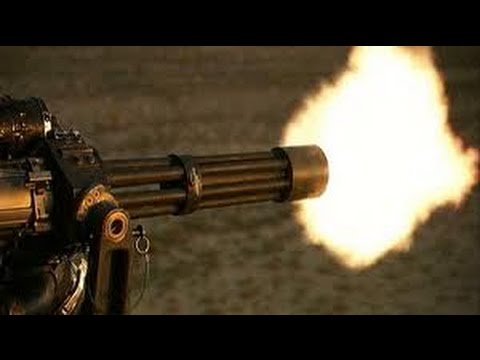